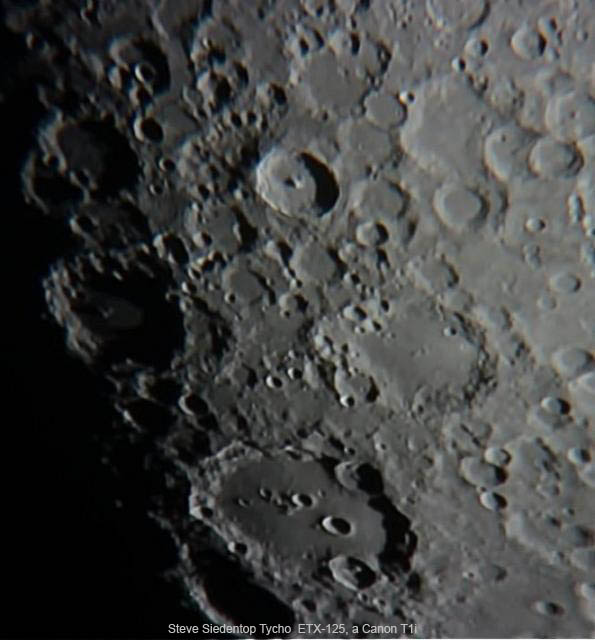 “What’s up”
A presentation of “what’s up” in the night sky
This Month’s Sky: September2012
Our Solar System Tonight
This Month’s Astro Events
Target List 
Gee Whiz Question of the Month
CE Observing Challenge
Our Solar System Tonight
This Month’s Astro Events
Jupiter is reaching its peak
Leonid Meteor Shower
Lonely Fomalhaut
Heads up for December
Jupiter: King of the Sky
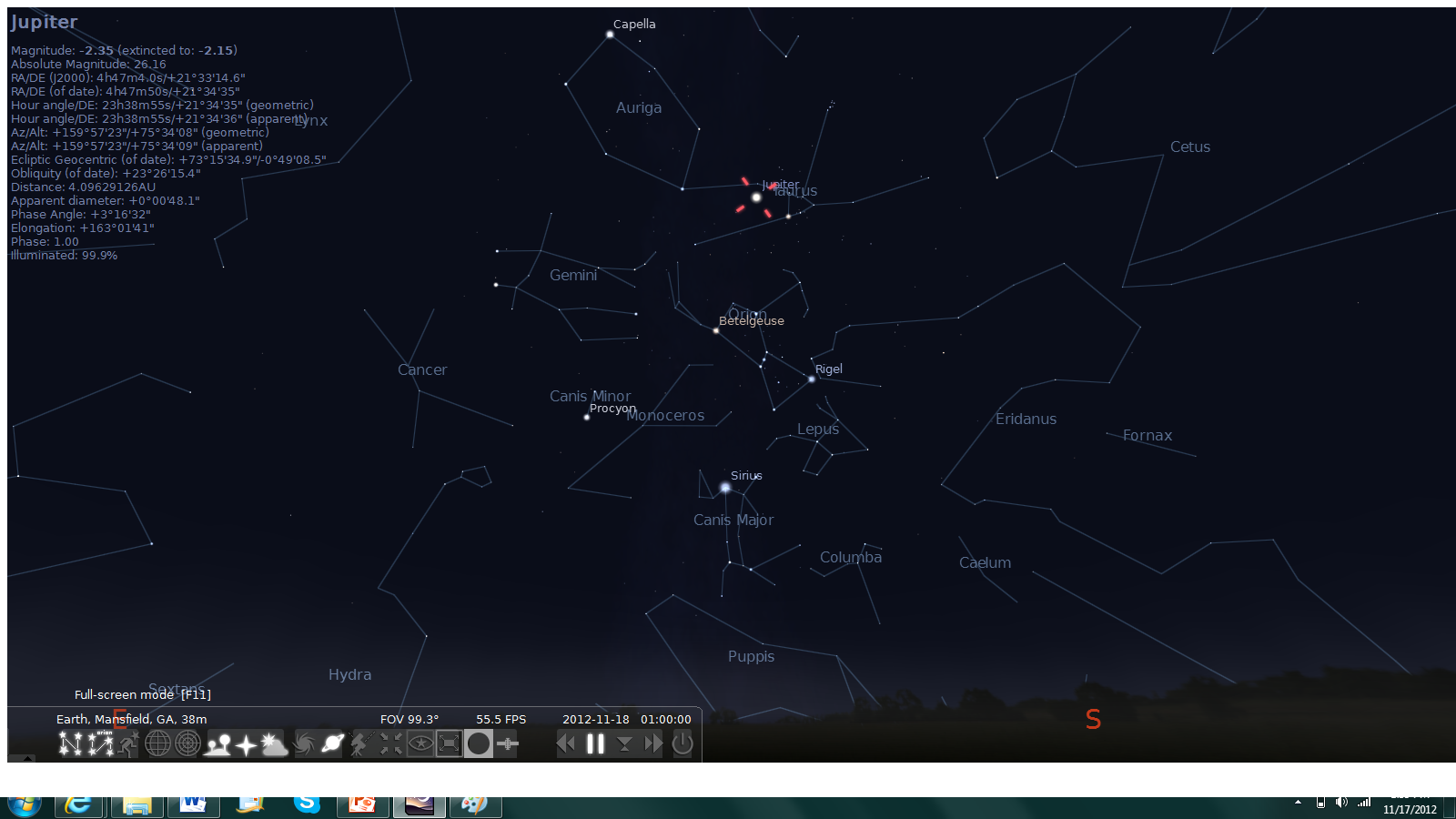 Leonids Meteor Shower
Peak: Nov. 17th; Max 10-15/Hour
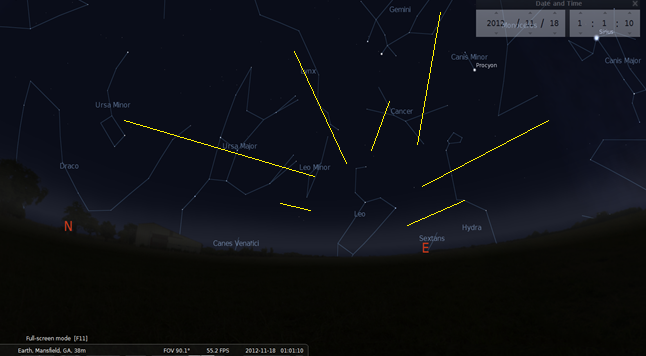 Fomalhault
Not lonely any more!
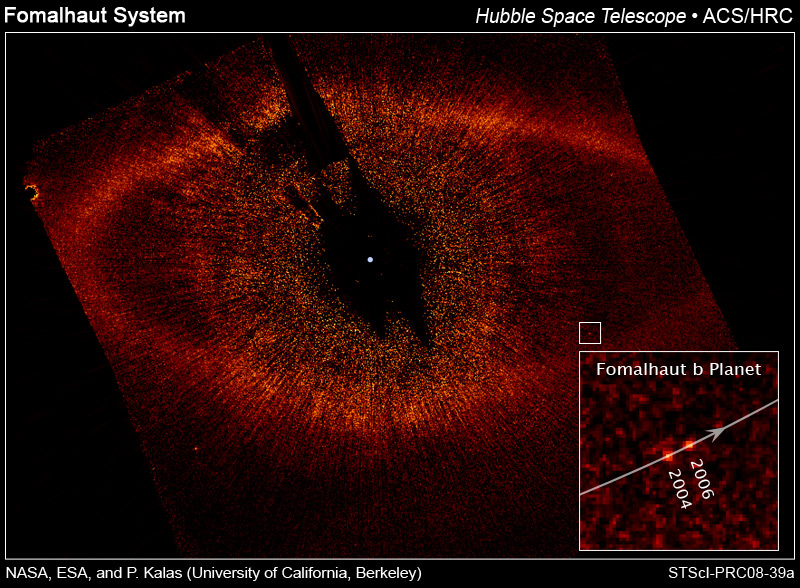 Target List
Gee Whiz Question of the Month
Approximately what percent of matter in the universe is “Visible Matter”?  What is the rest called?
Gee Whiz Question of the Month
5%. Dark Matter
CE Observing Challenge
NCG 7008
Magnitude 13 (extremely difficult)
Between Cepheus and Cygnus
R.A: 21h 0m 59s
Dec: 54° 36’ 03”

ENJOY!!!
Useful Websites
http://www.almanac.com/astronomy/

http://astrojourney.wordpress.com

 http://www.astronomy.com/
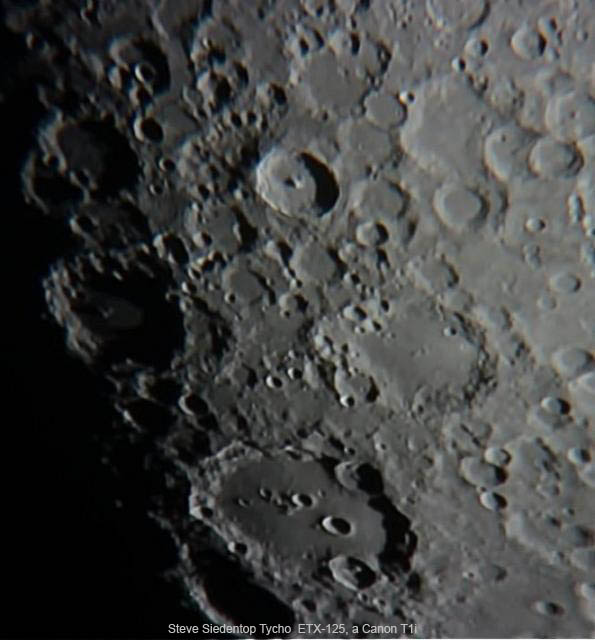